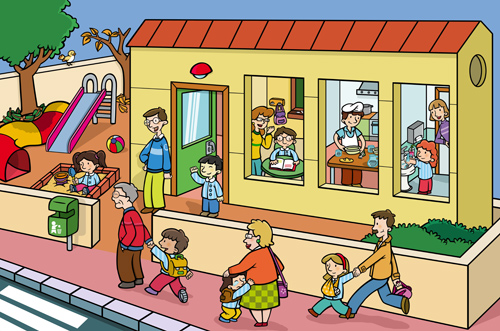 1ra Jornada de Observación y Práctica
31 de marzo al 4 de abril del 2013
Jardín de Niños Saltillo
Lunes 31
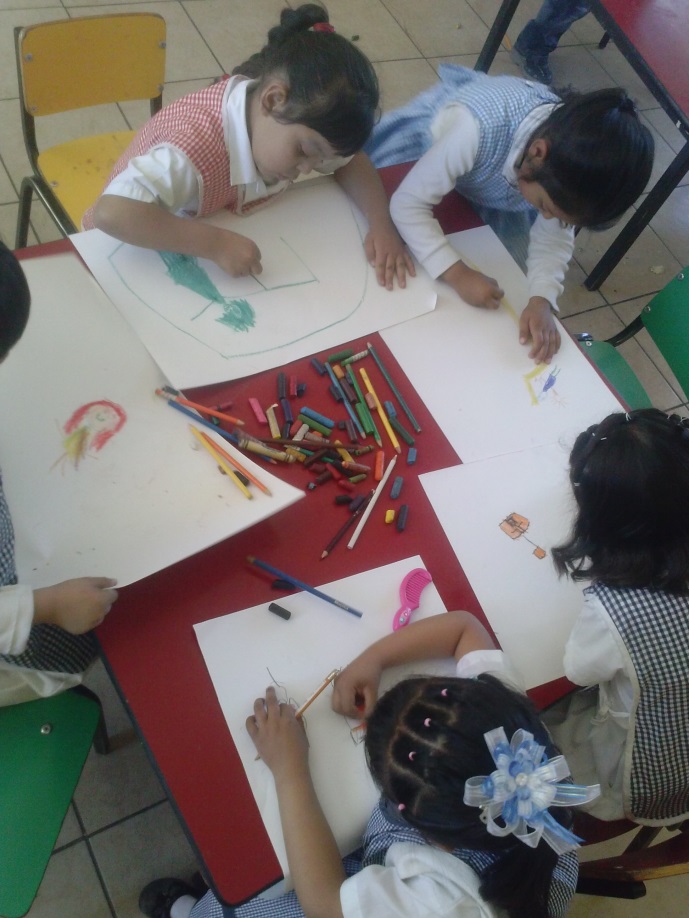 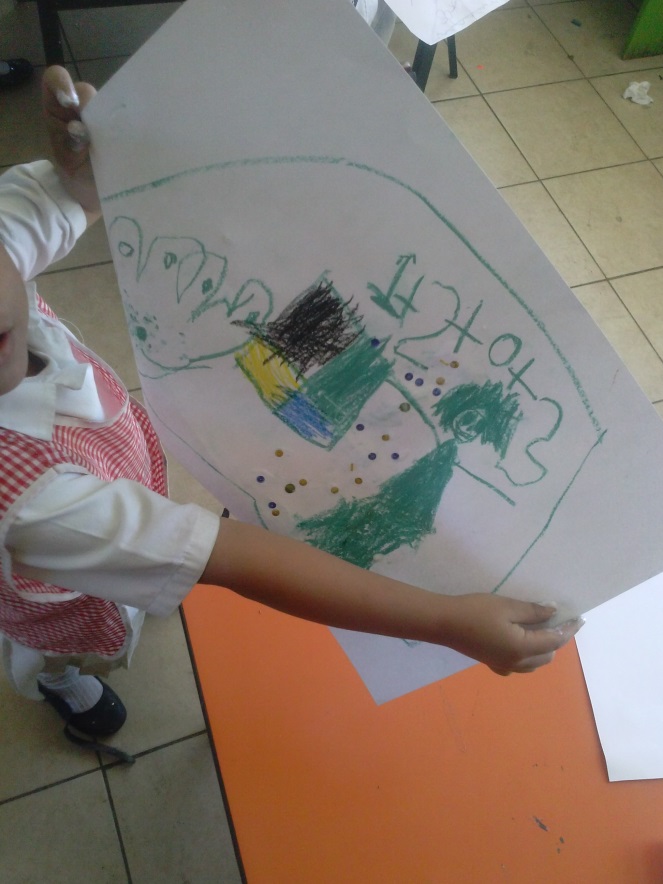 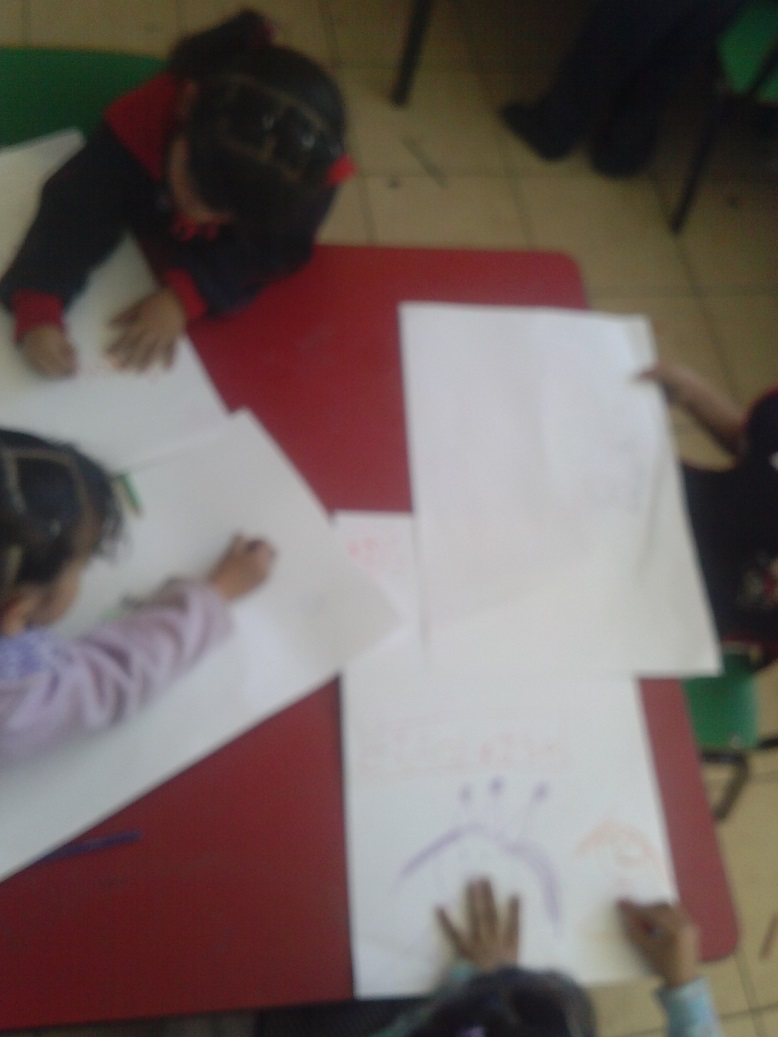 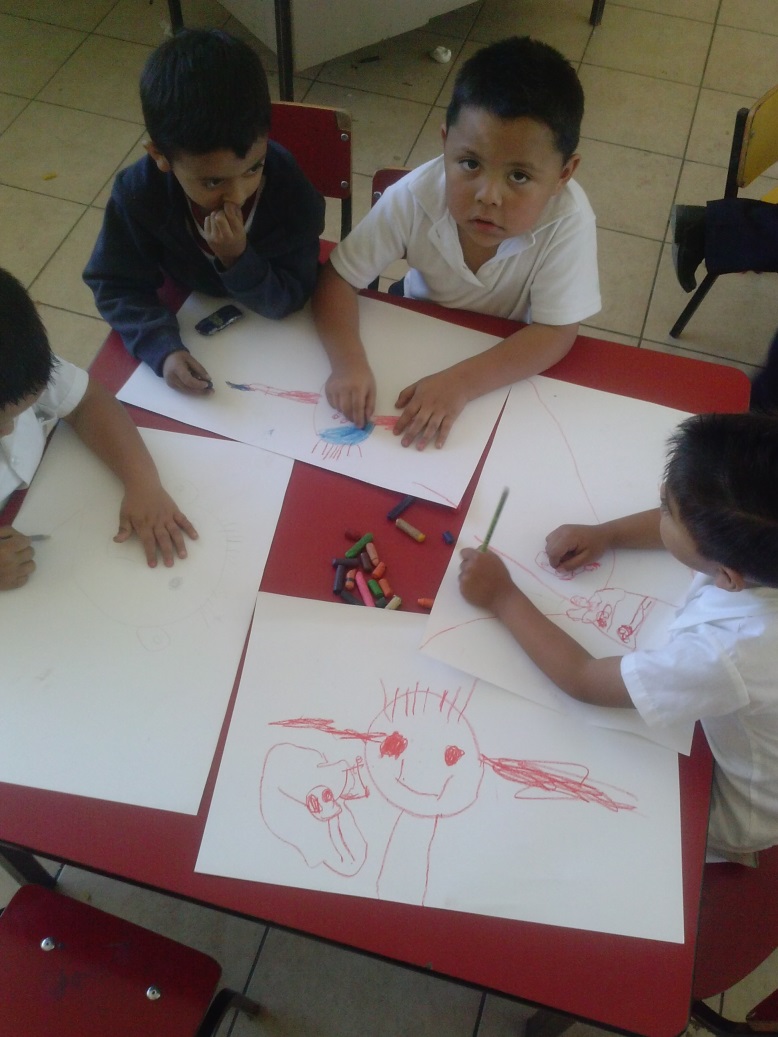 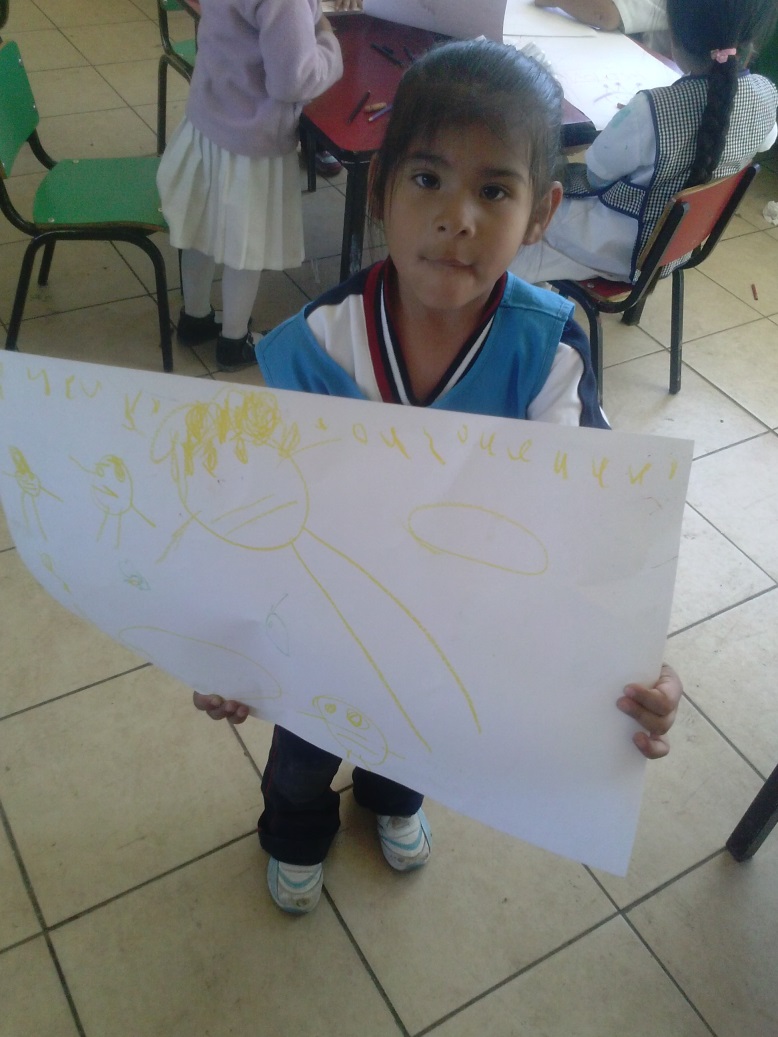 Martes 1
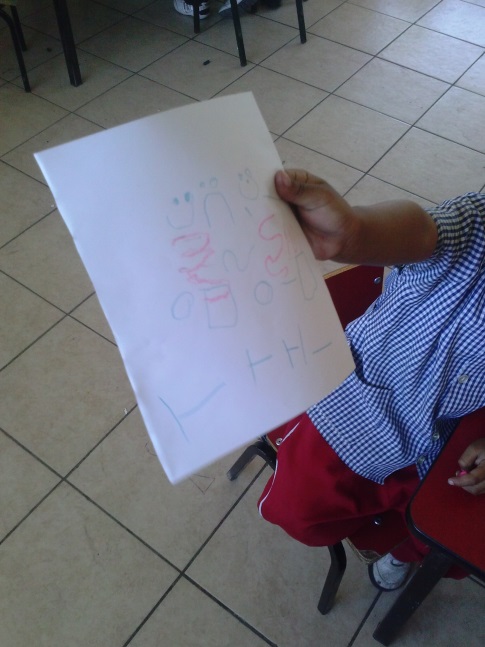 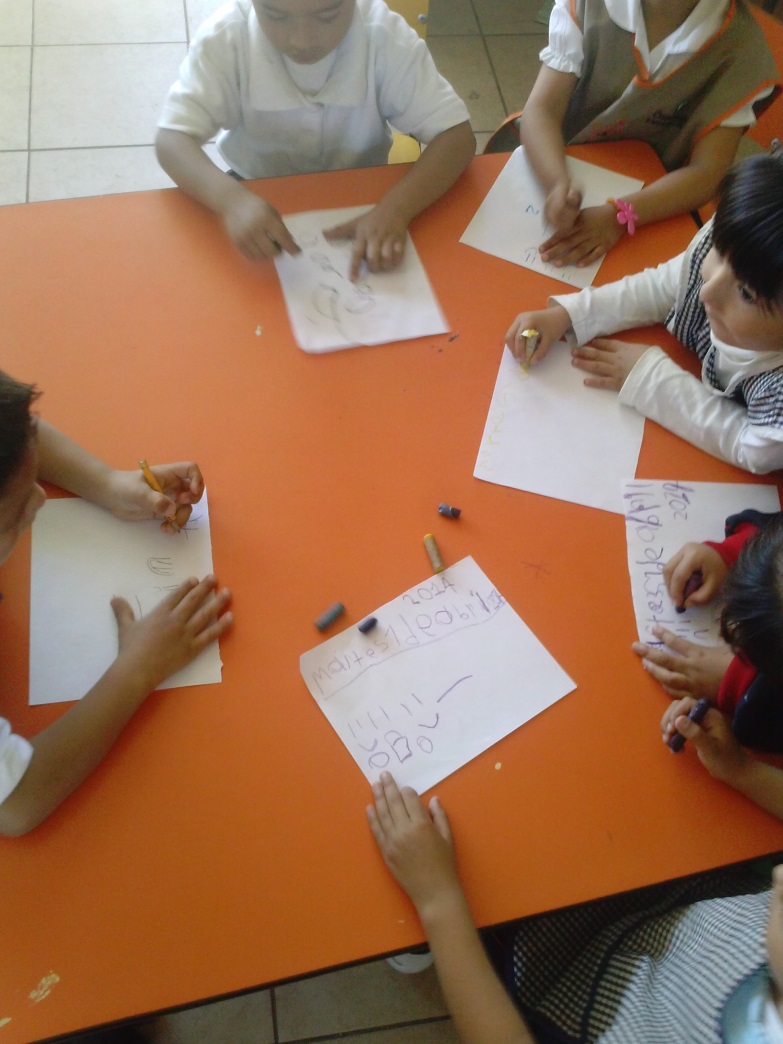 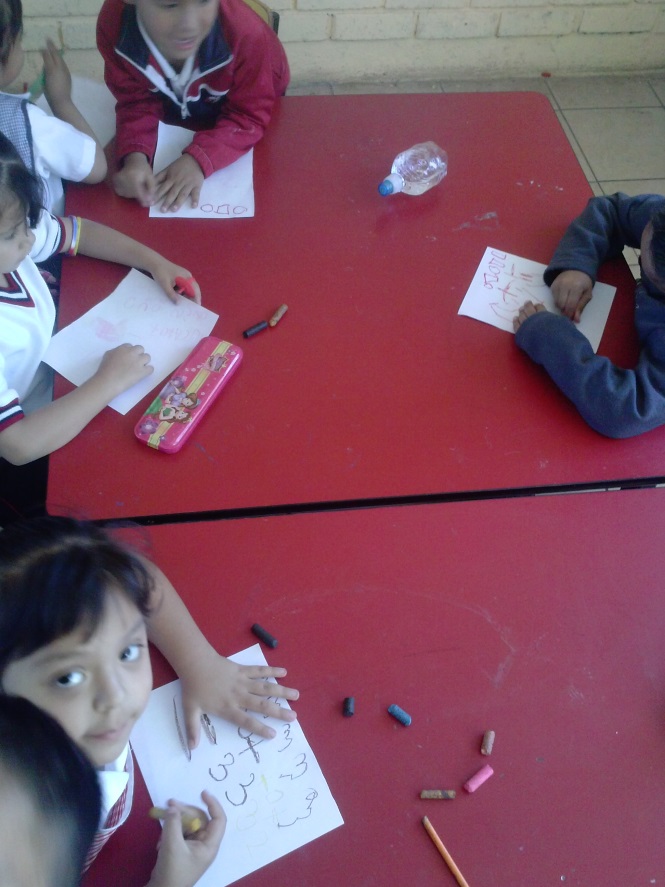 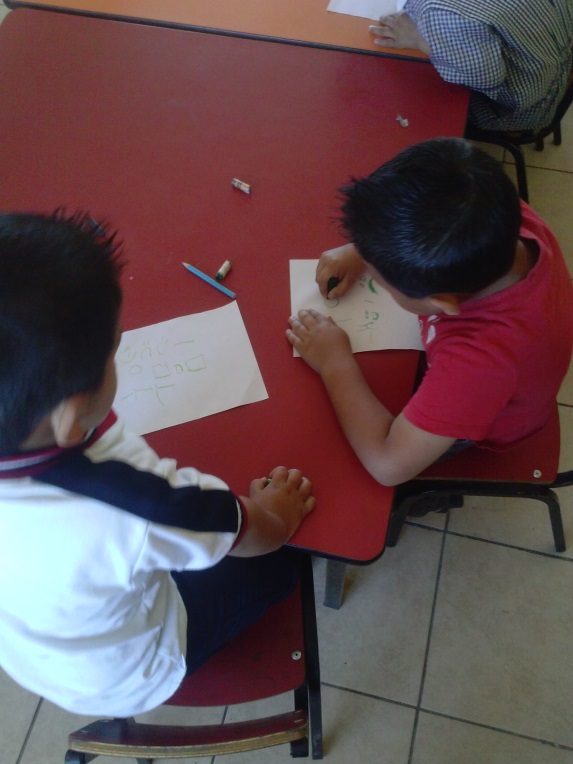 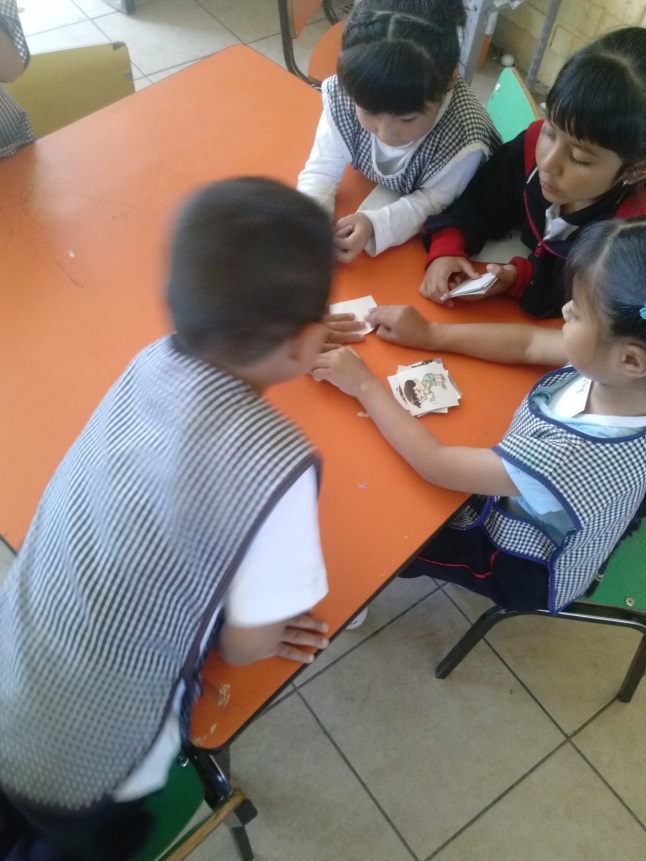 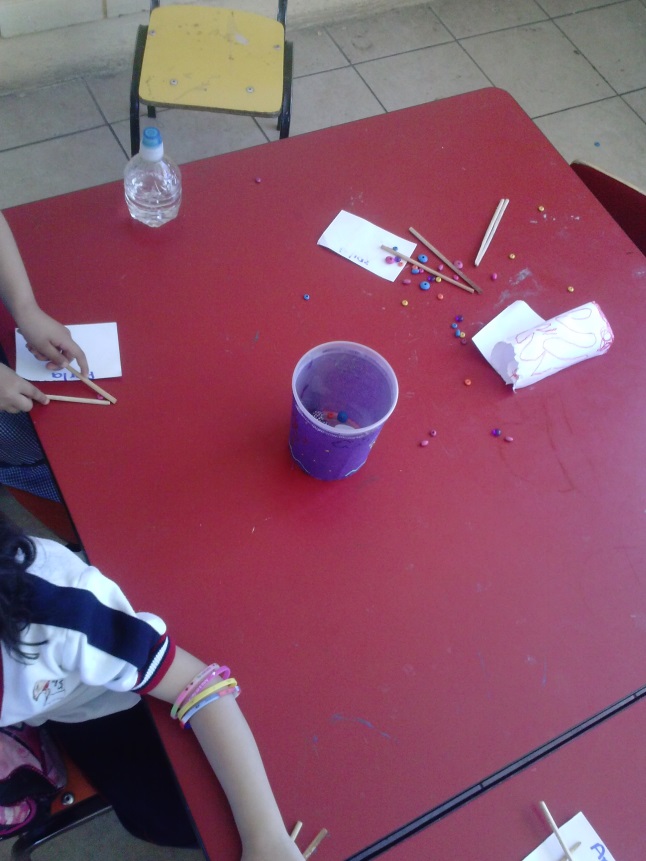 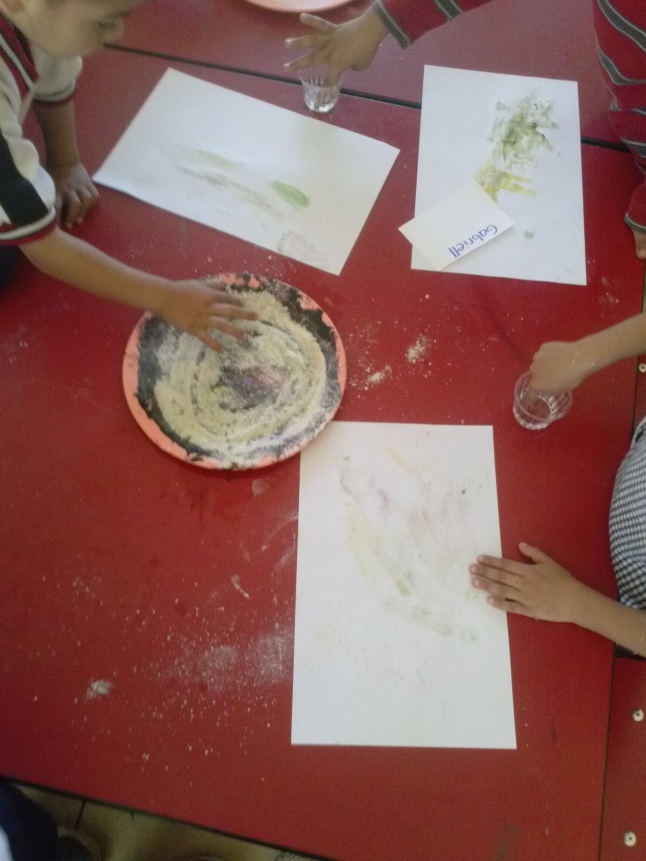 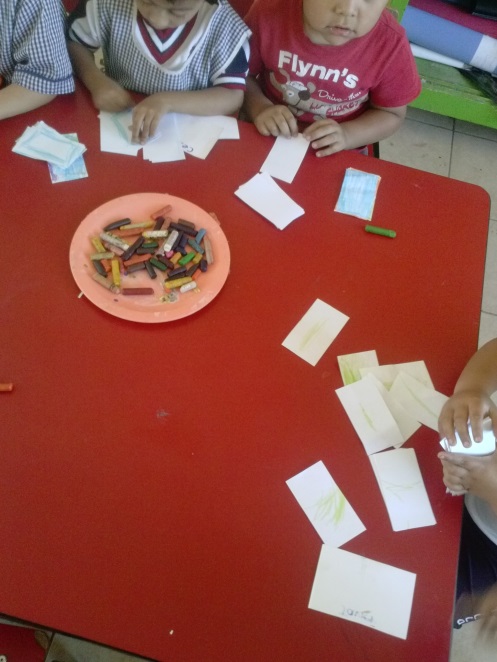 Miércoles 2
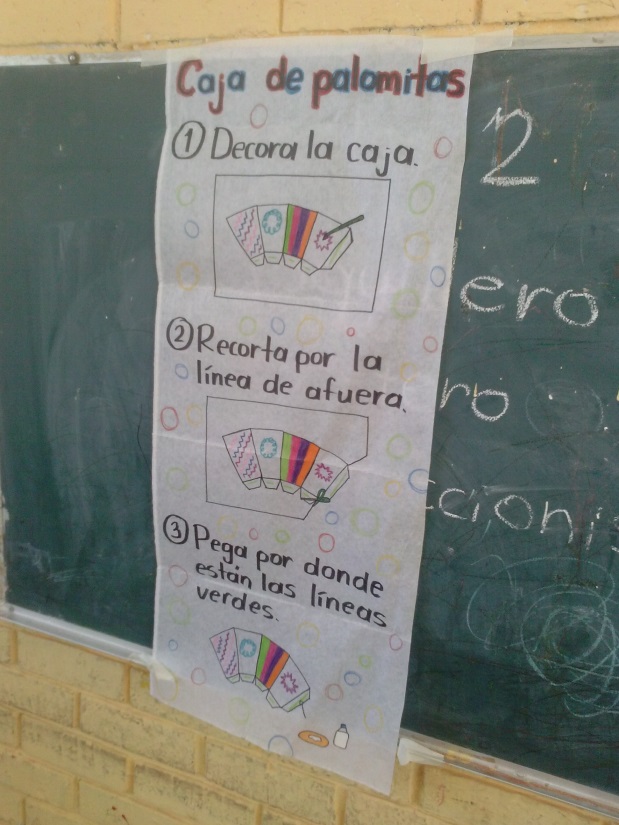 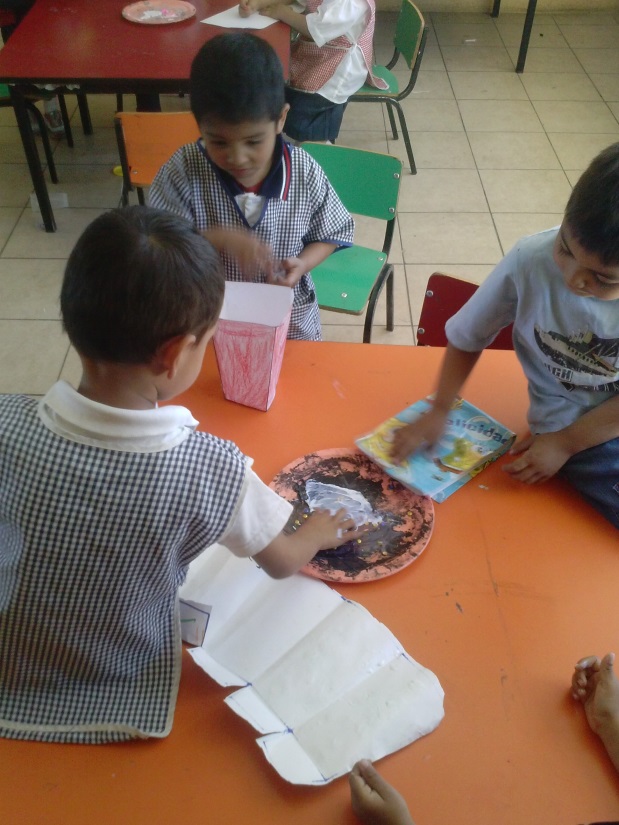 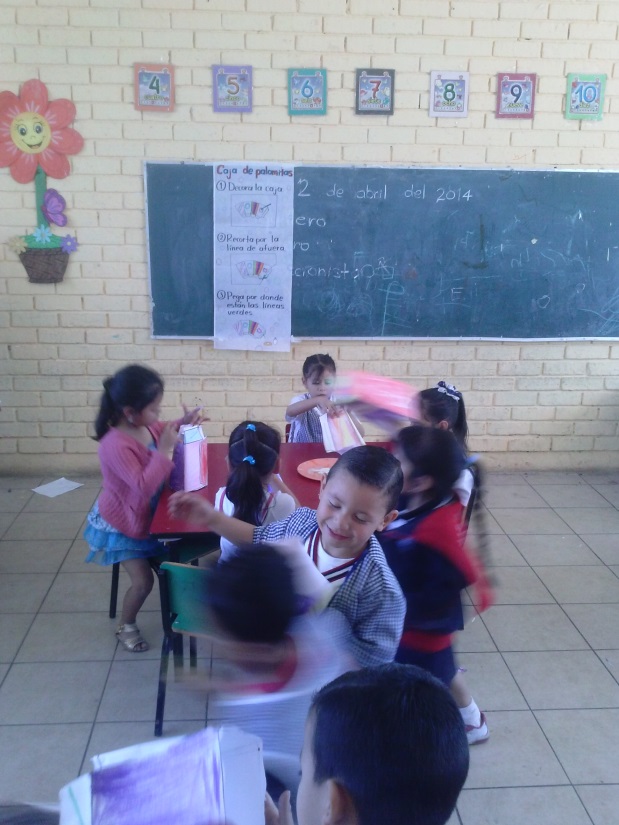 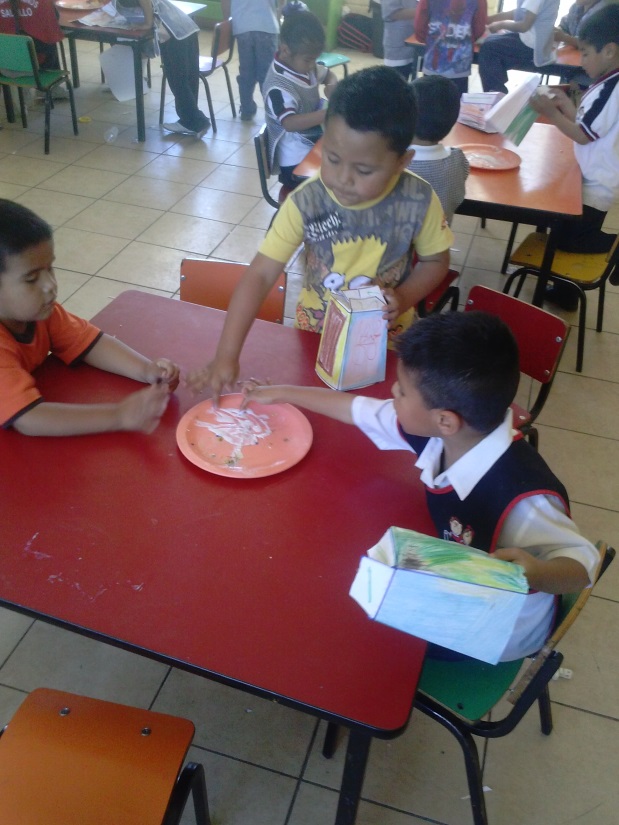 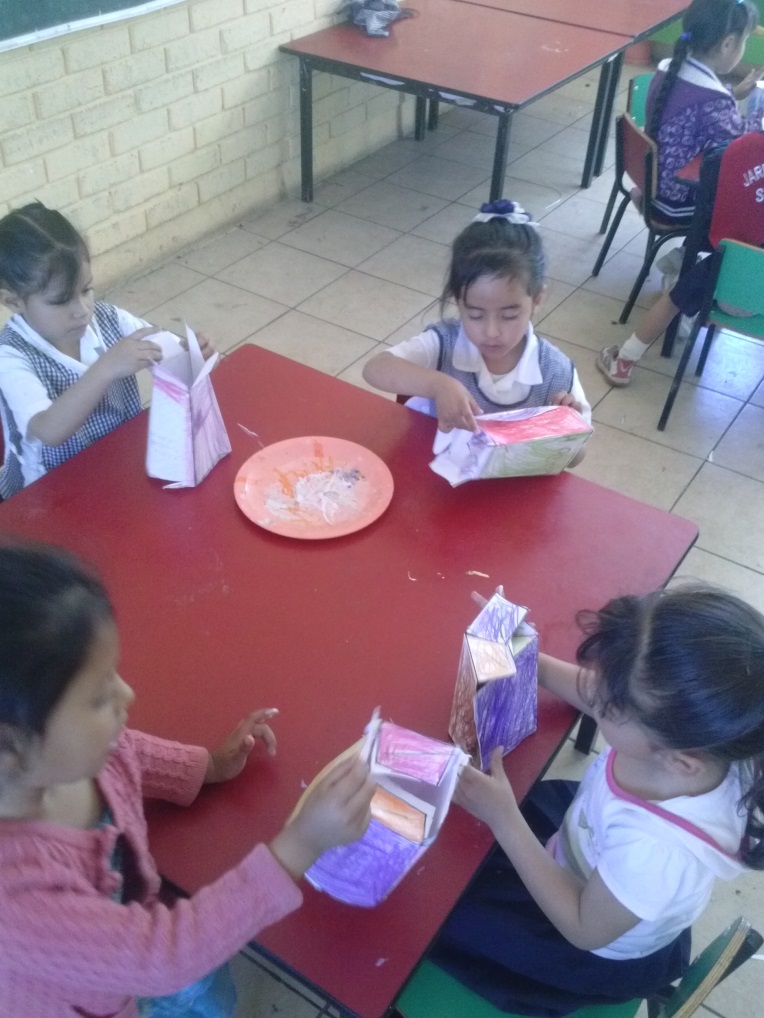 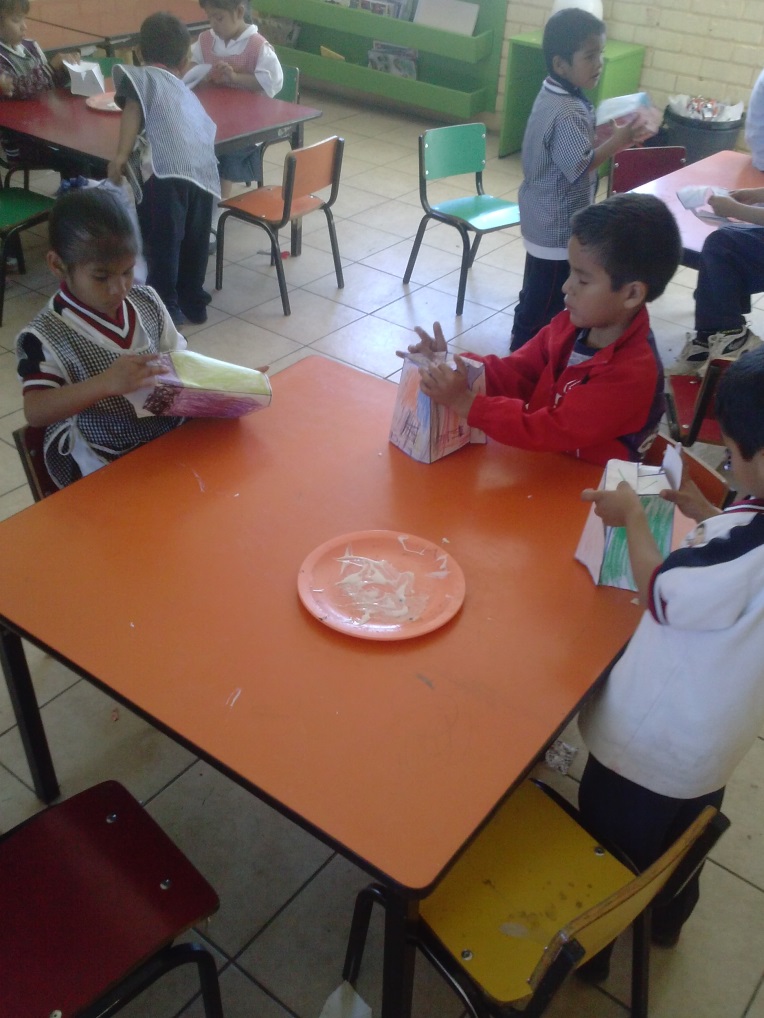 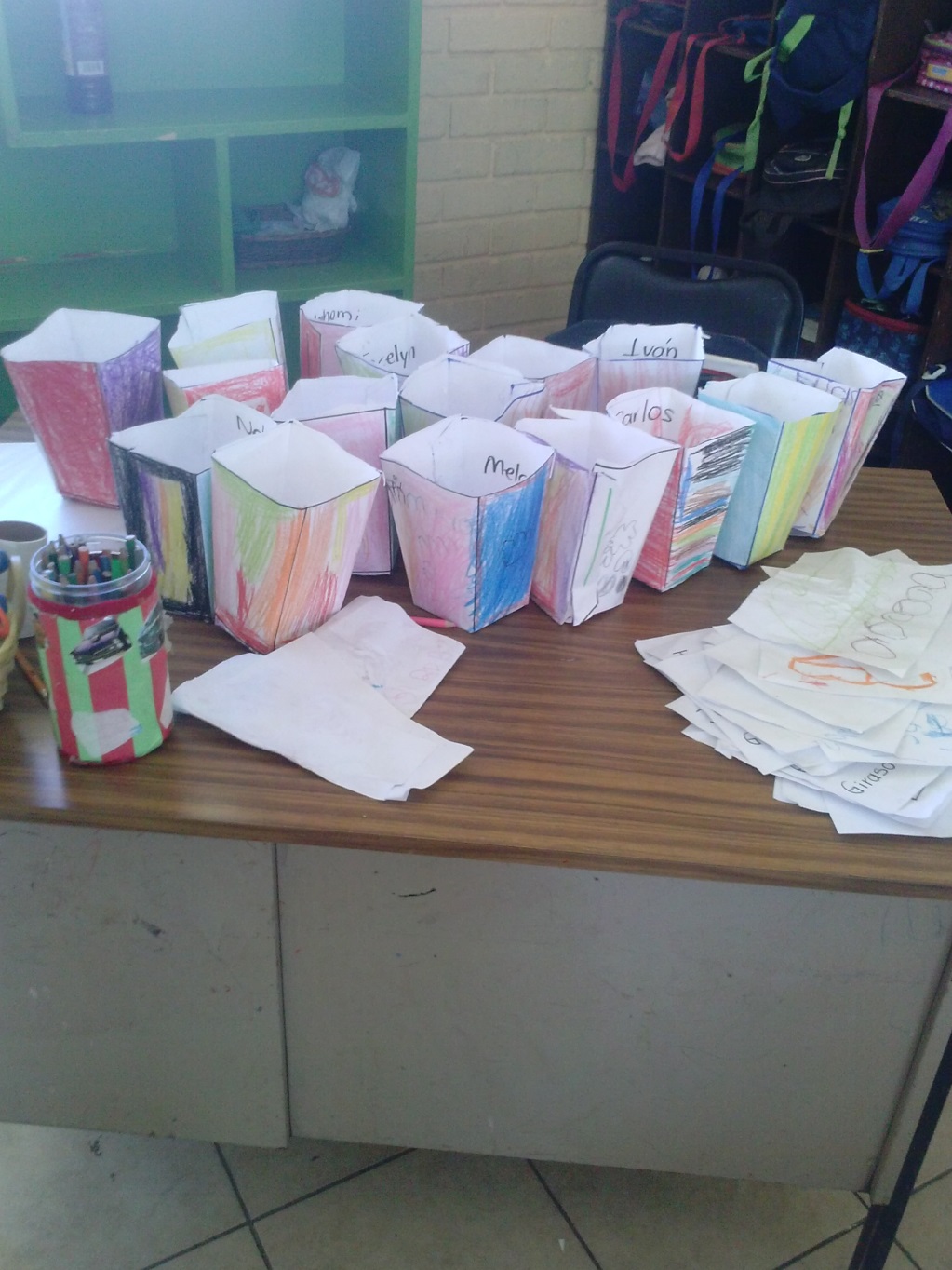 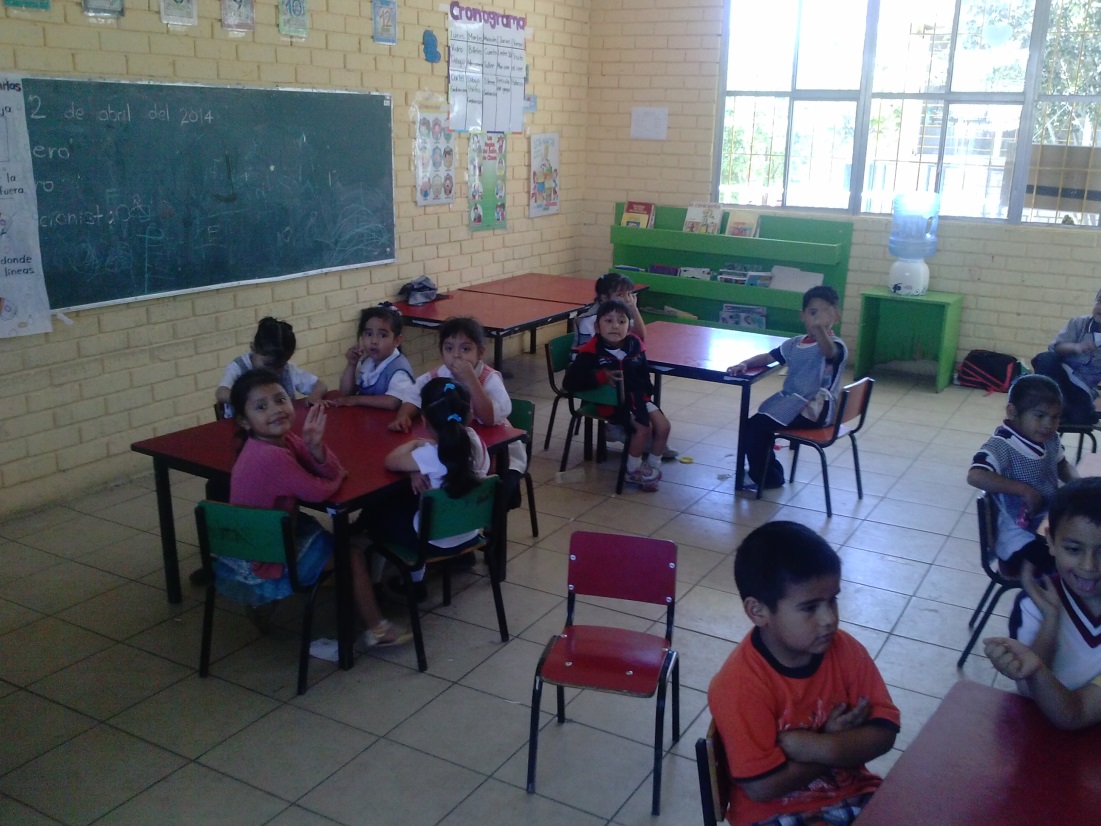 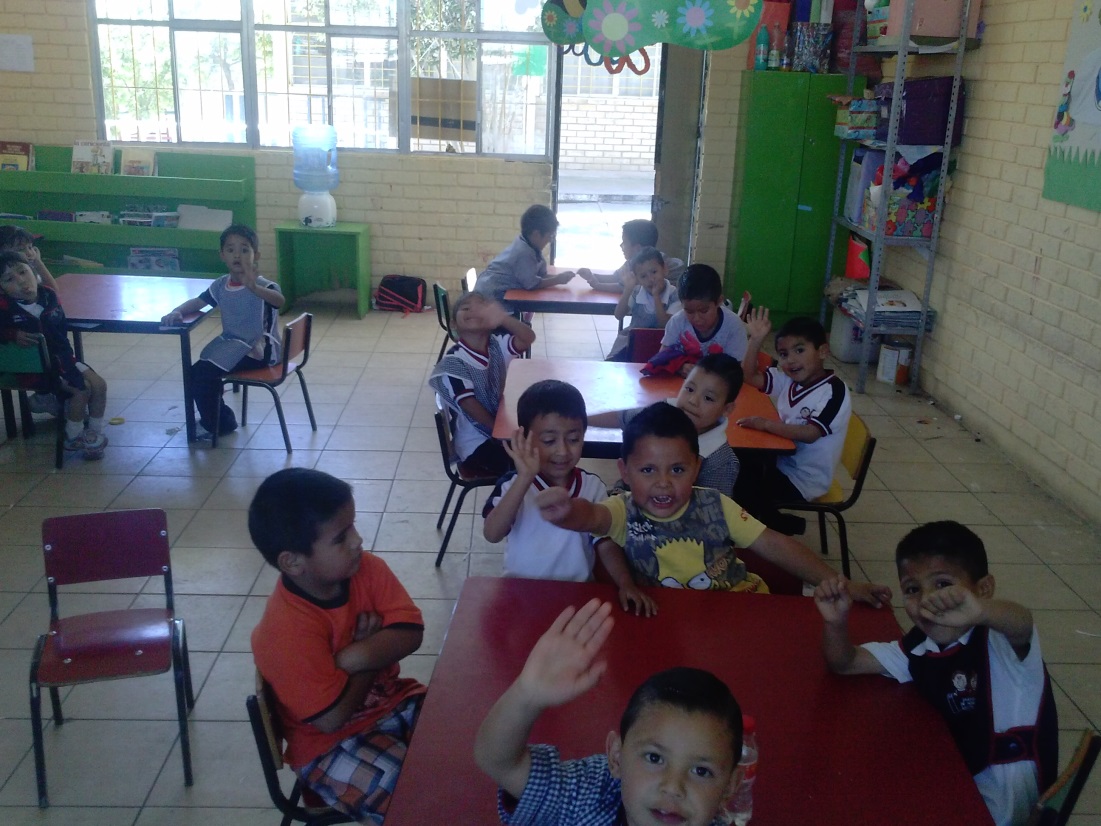 Jueves 3
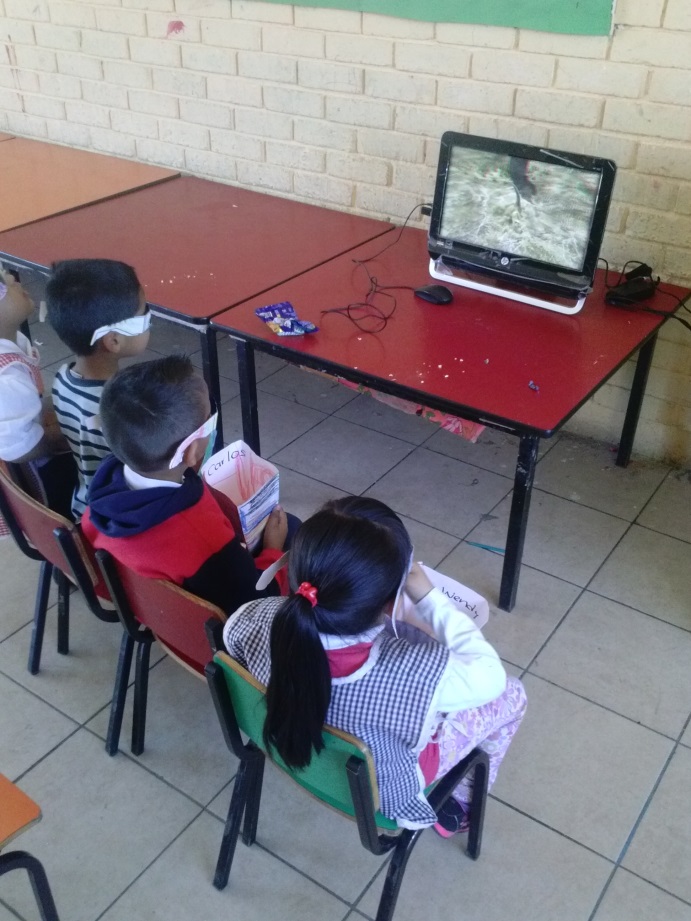 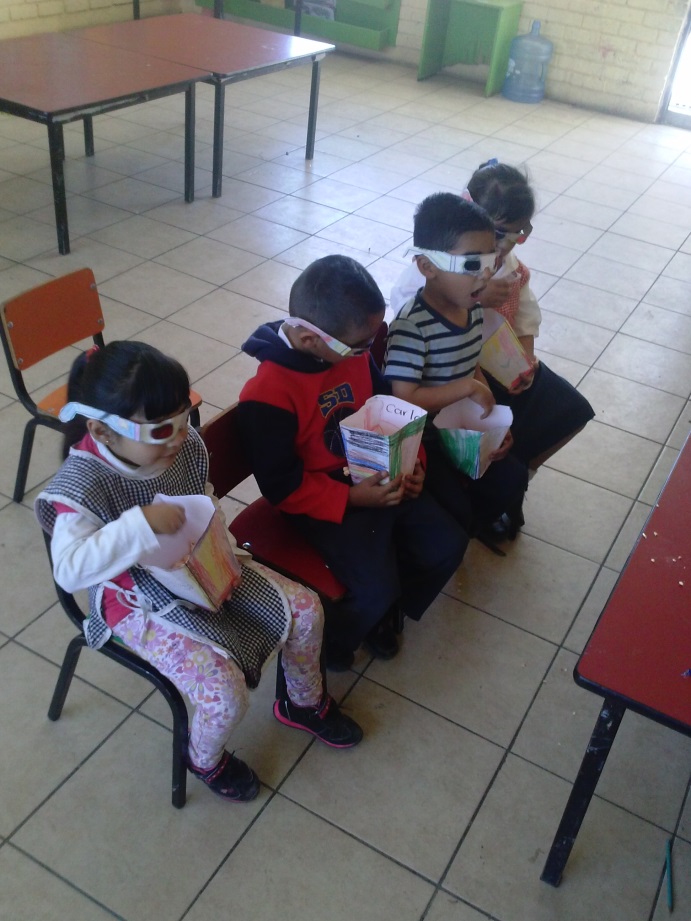 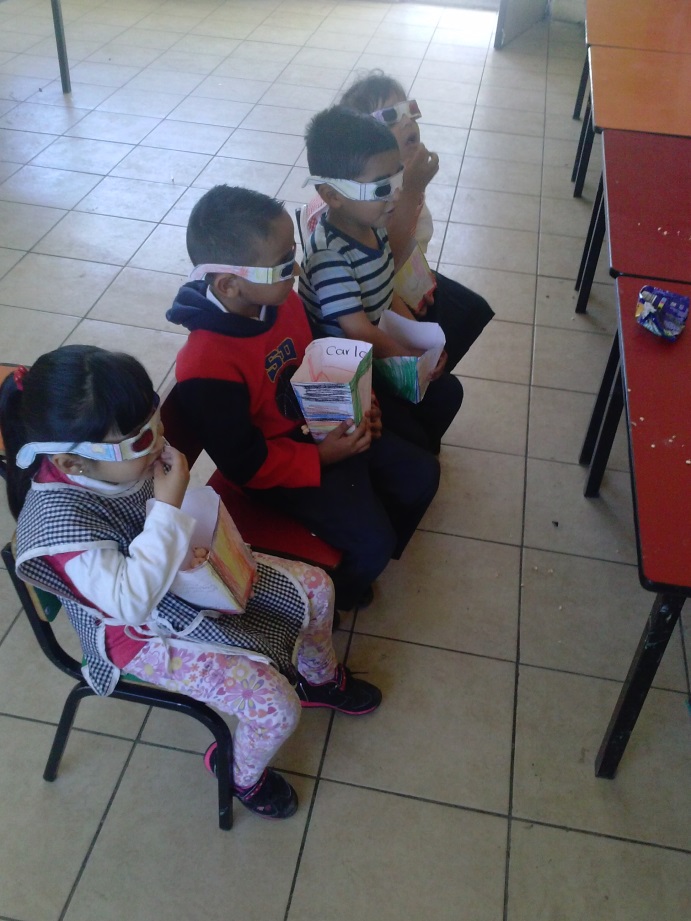 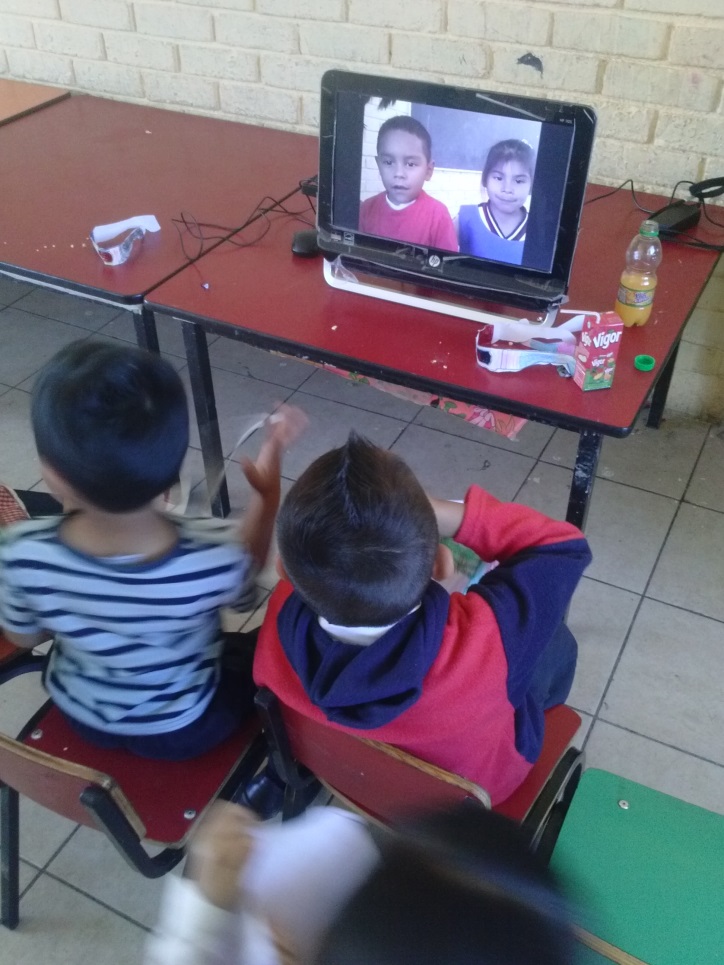 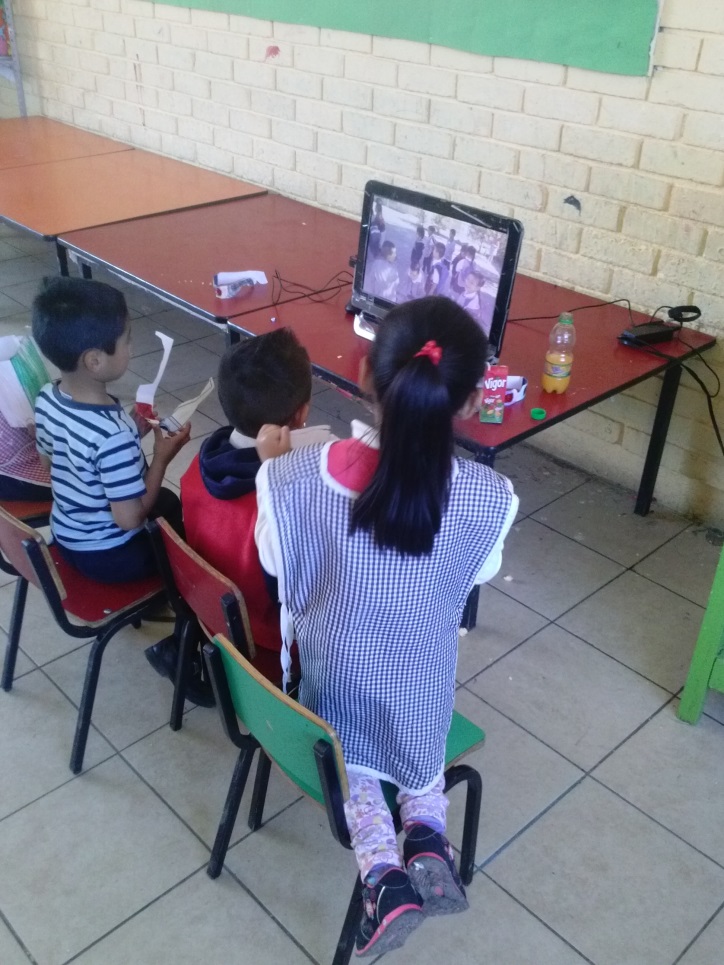 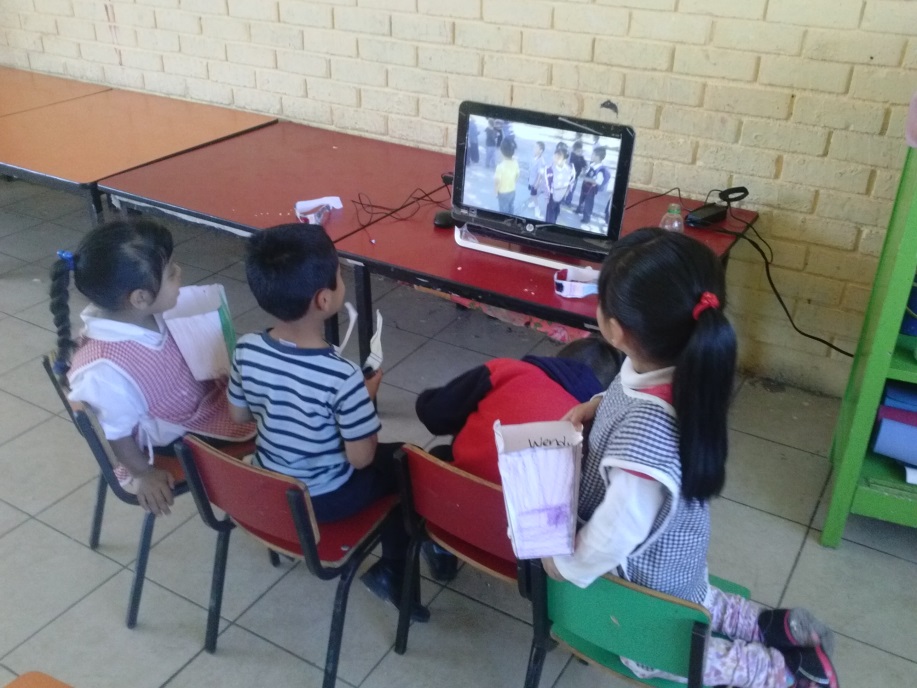 Viernes 4
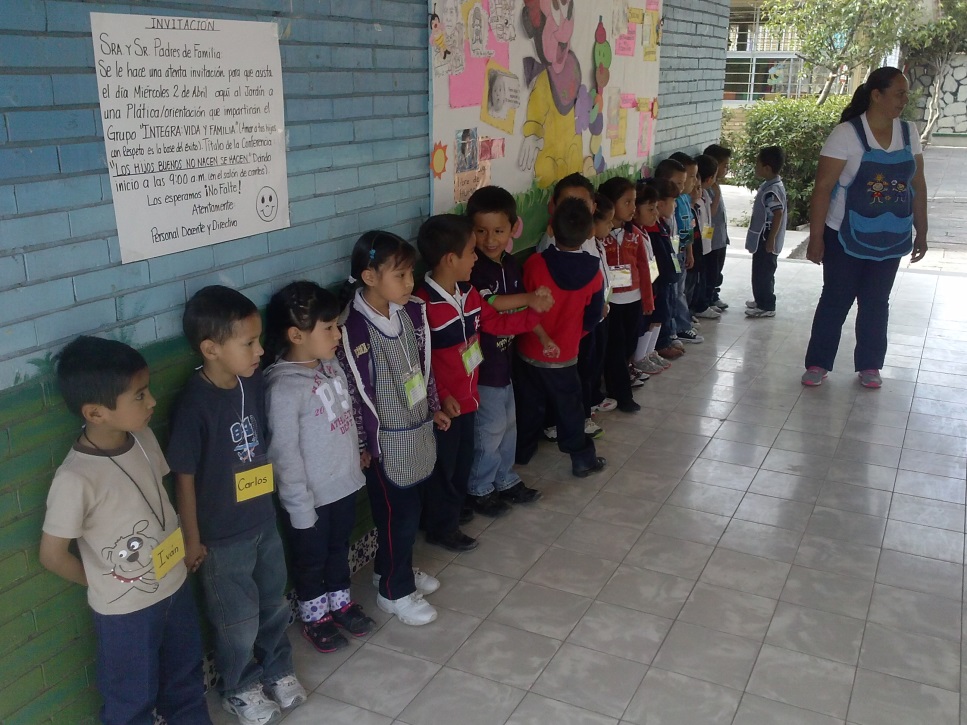 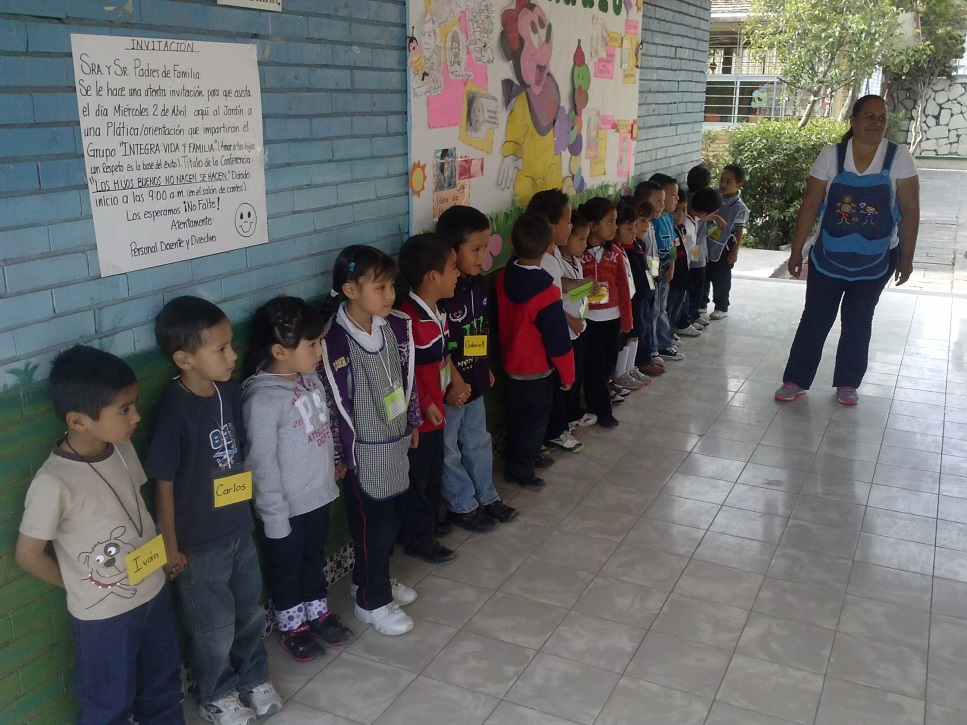 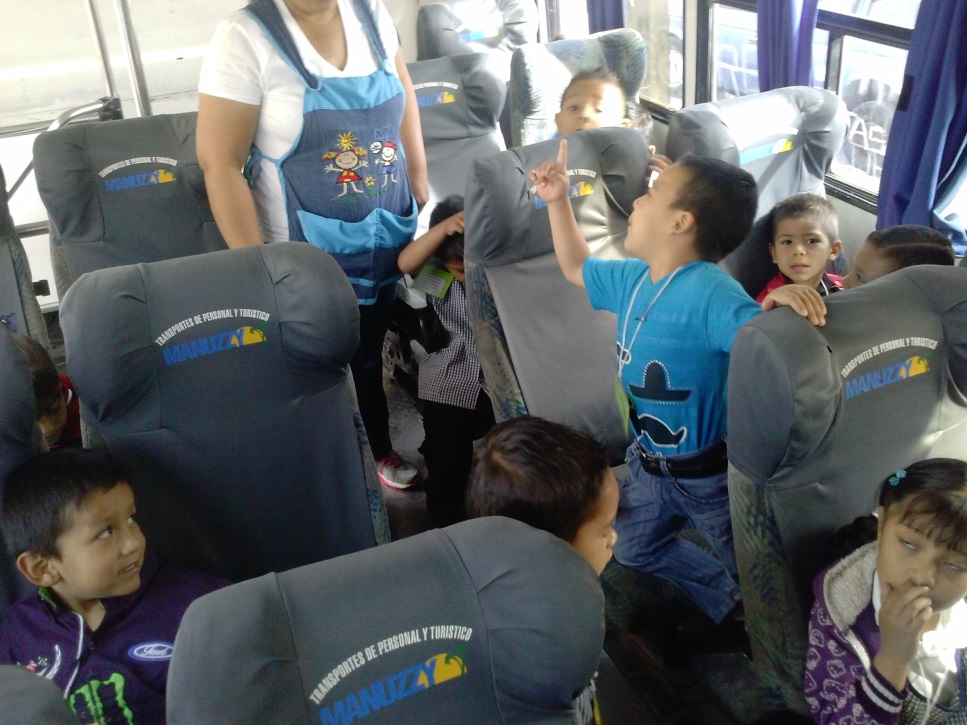 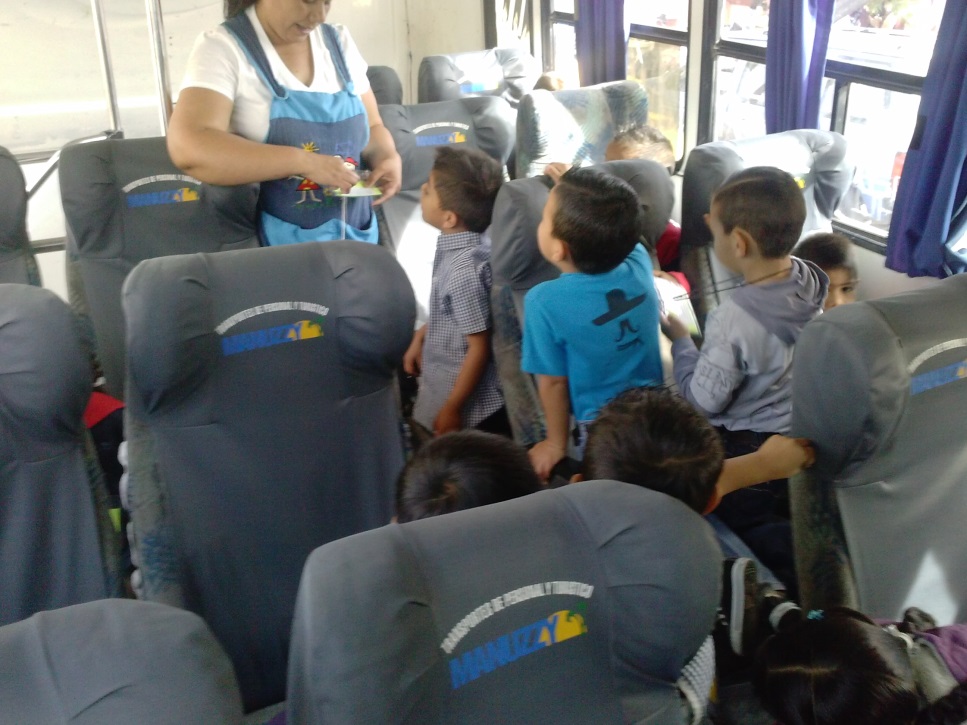 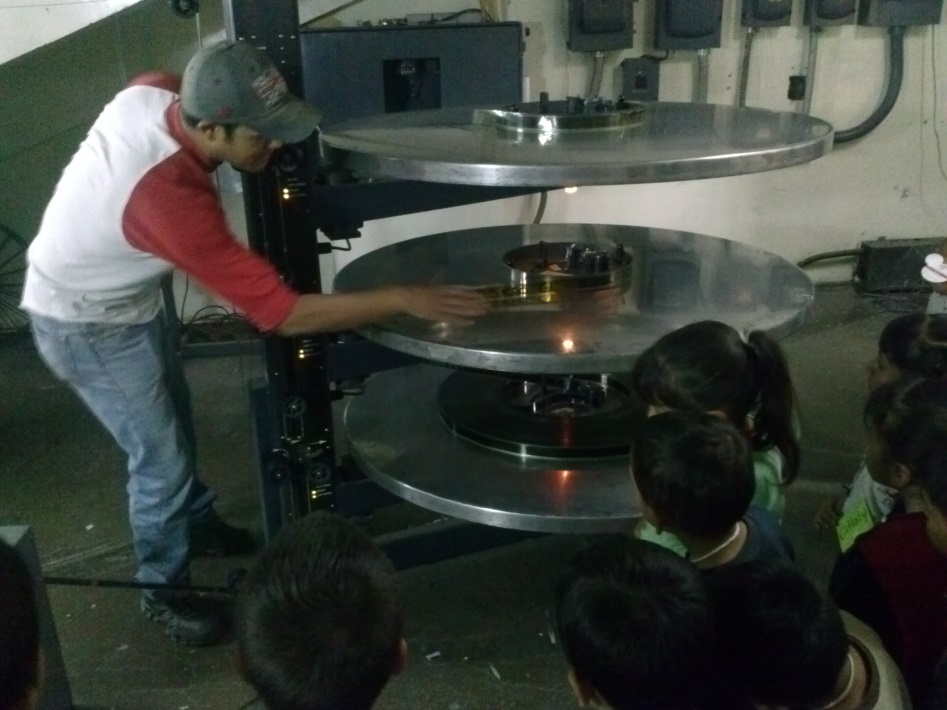 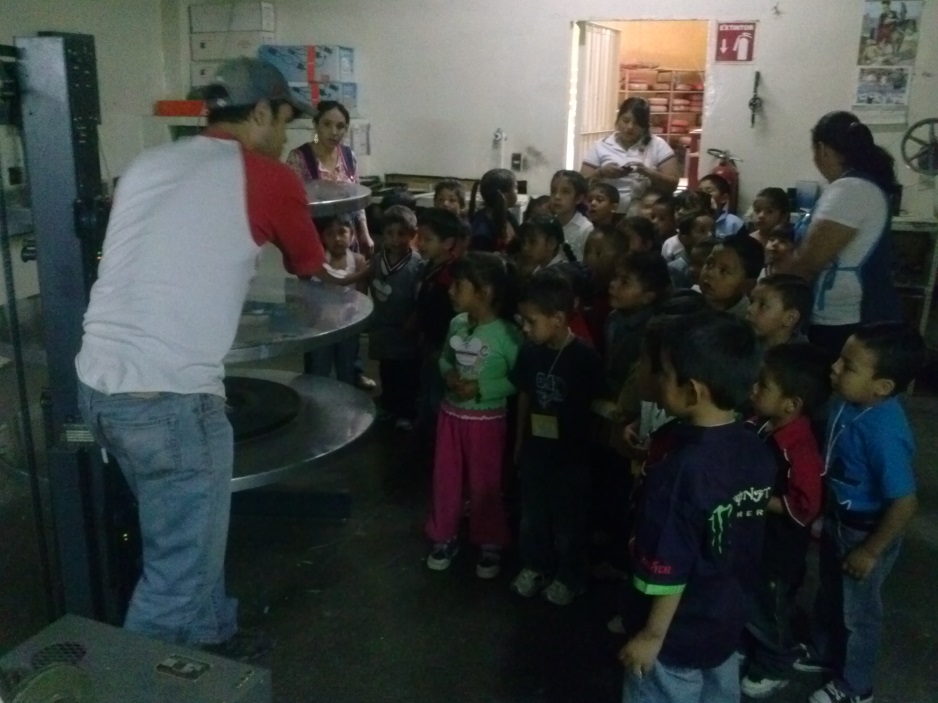 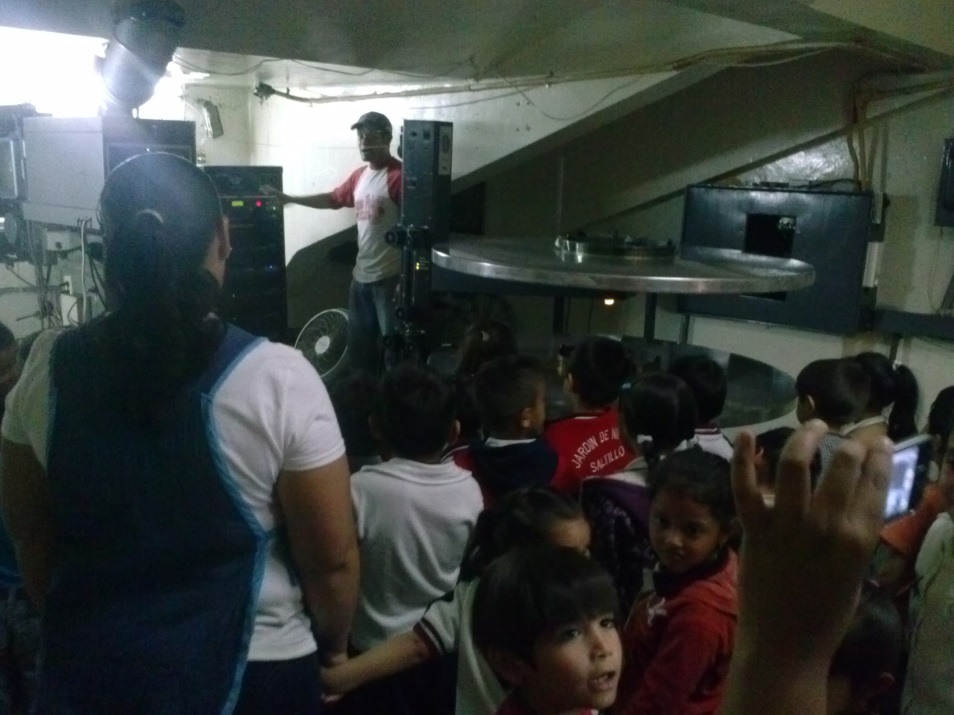 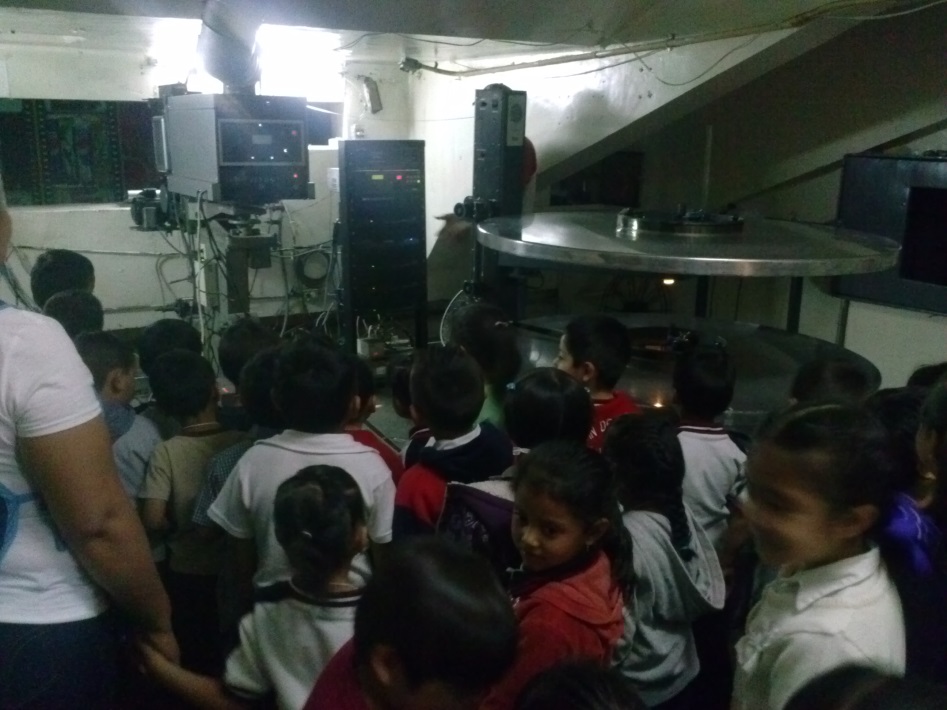 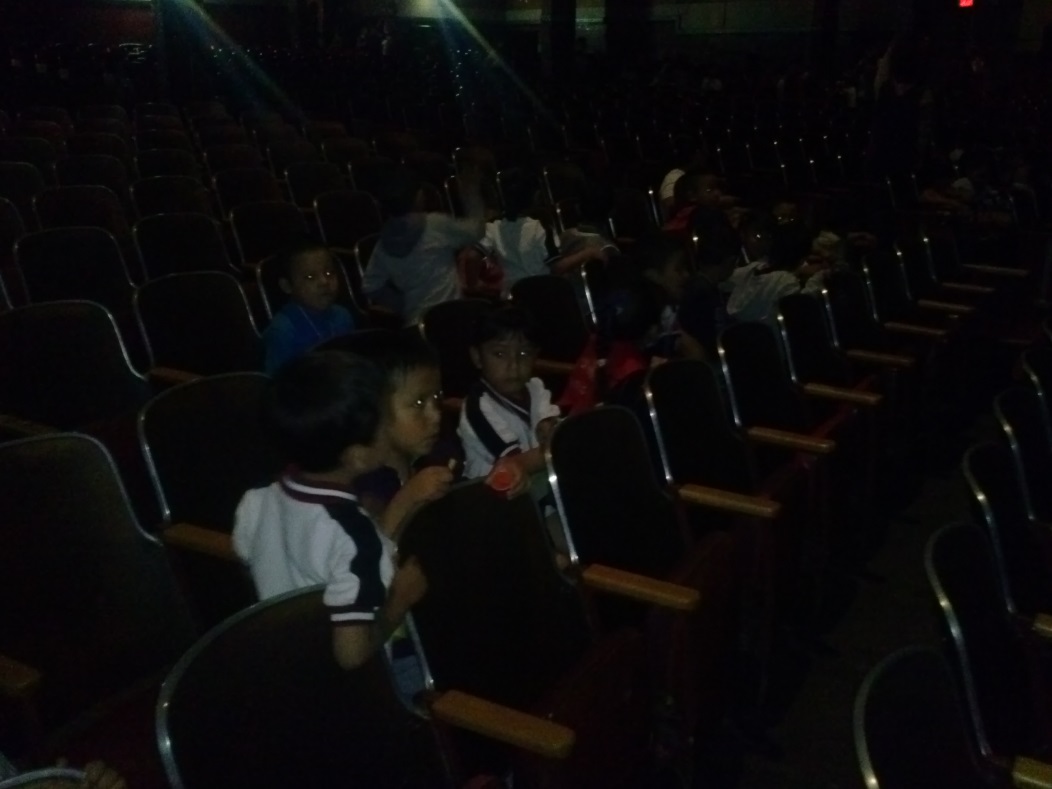 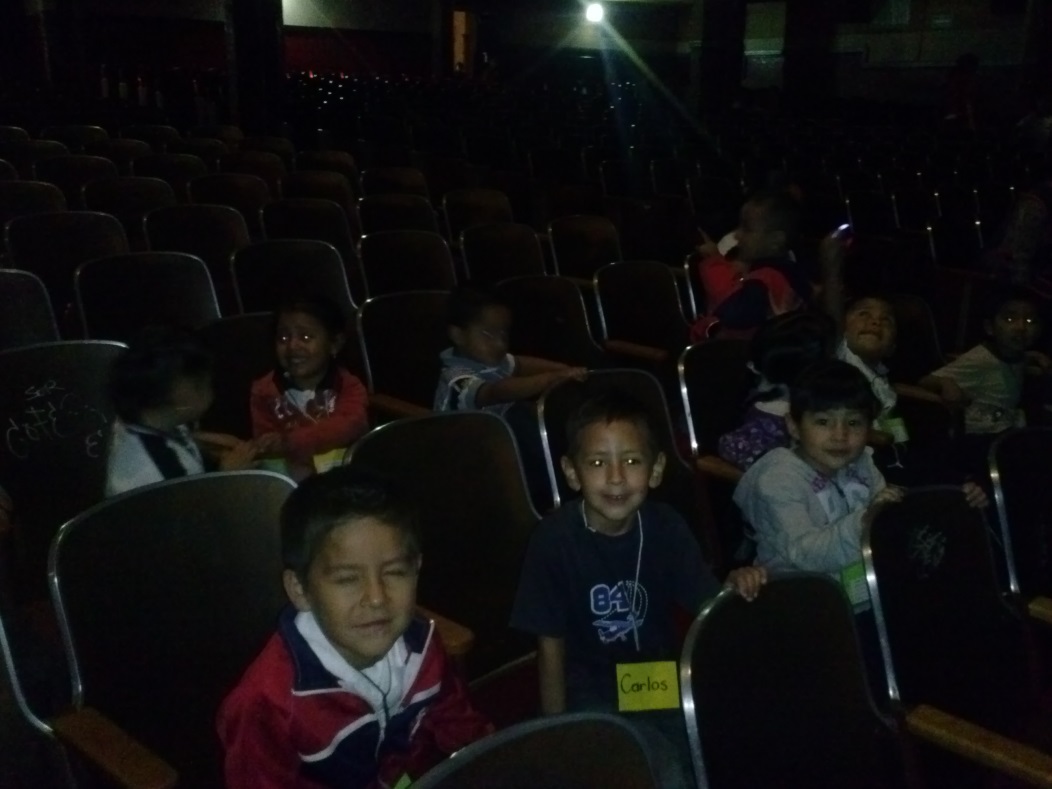 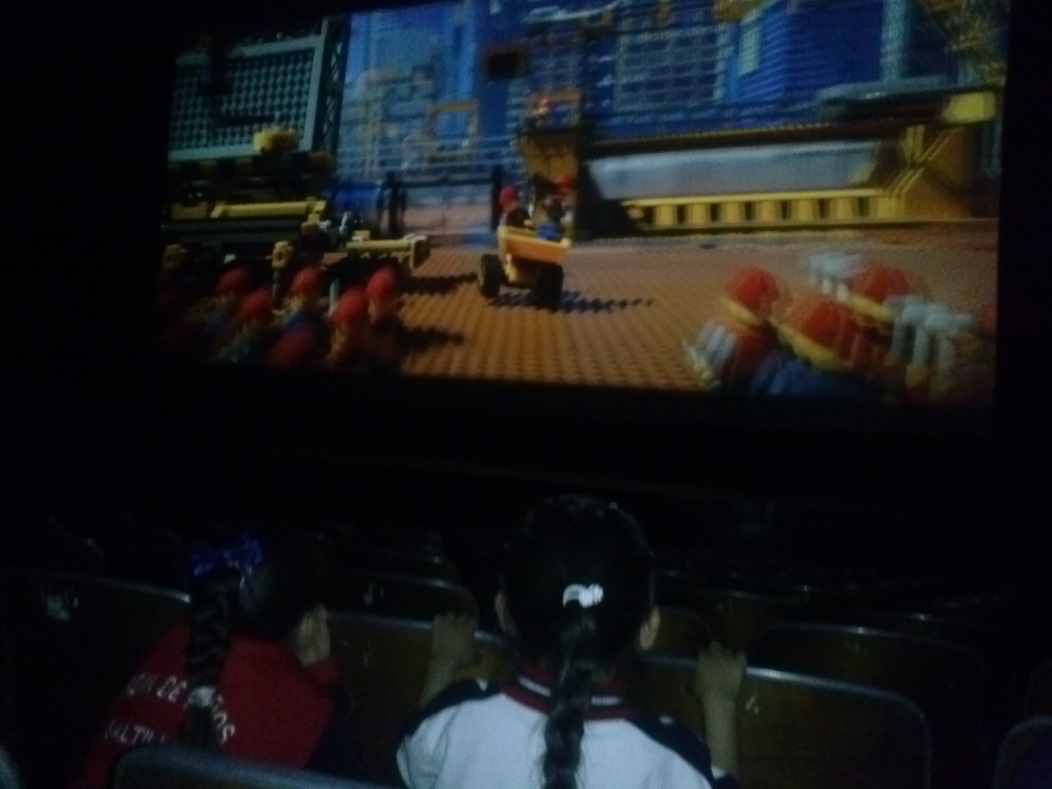 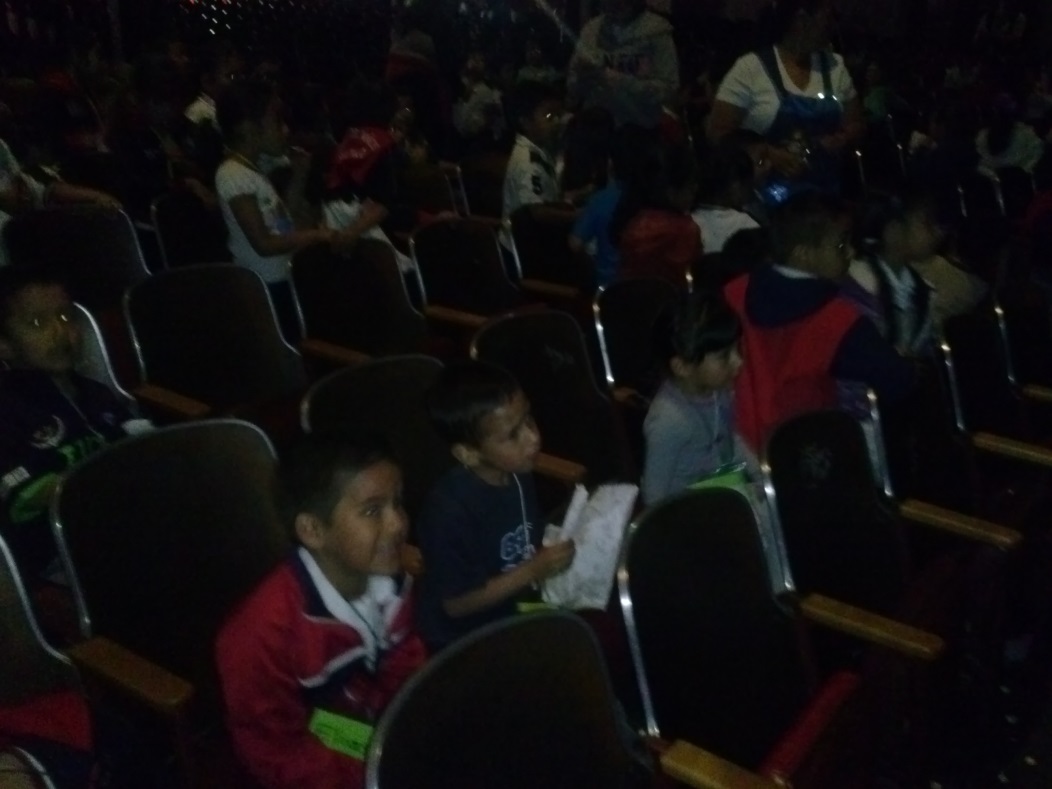